Understand your Bible
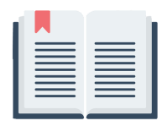 Session 33 Acts 11
Welcome
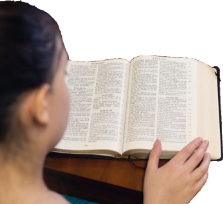 understandyourbible.org
1
Understand your Bible
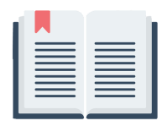 Session 33 Acts 11
What we will see in this chapter:
Peter told the believers at Jerusalem the significance of the conversion of Cornelius
What happened as a result of the stoning of Stephen
The gospel message spreads
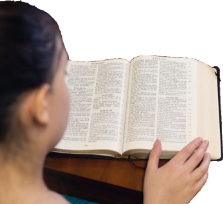 understandyourbible.org
2
Understand your Bible
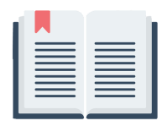 Session 33 Acts 11
Let us read Acts 11
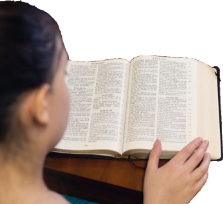 understandyourbible.org
3
Understand your Bible
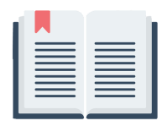 Session 33 Acts 11
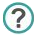 2. Questions
v 1 to 3. What was Peter accused of doing and who by?
Peter was criticised by the Jewish believers for eating with Gentiles (non-Jews).
v 4 to 10. What did Peter say happened to him at Joppa?
He told them that he had a vision inviting him to eat unclean animals. Three times a voice told him not to call something unclean that God had cleansed.
v 11 to 18. What did he say happened at Caesarea as he began to speak and how did his accusers react?
He said that the Holy Spirit came on his audience in the same way that it had on them earlier. His accusers then glorified God and agreed that non-Jews could be saved.
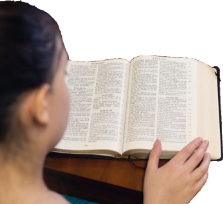 understandyourbible.org
4
Understand your Bible
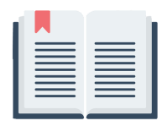 Session 33 Acts 11
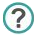 2. Questions
v 19 to 26. What happened in Antioch as a result of the persecution?
Oppression made believers travel further afield to preach at first to Jews, but then to non-Jews as well. Barnabas was sent to help the growing church in Antioch. He then fetched Saul from Tarsus to help.
v 27 to 30. What did Agabus predict would happen soon and how did the disciples respond?
Agabus predicted a worldwide famine. Disciples showed compassion by sending relief to their fellow believers in Judea.
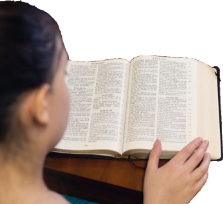 understandyourbible.org
5
Understand your Bible
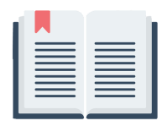 Session 33 Acts 11
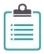 3. Related theme from v 11:
	God's people include both Jews and non-Jews.
Verse(s)
Main point(s)
The promise God makes to Abraham tells us that all nations can be involved through him and his offspring
Genesis 12 v 3, 22 v 17 and 18
Psalms 117 v 1 and 2
God’s lovingkindness is great towards all nations..
Galatians 3 v 7 to 9
All nations can be blessed through Abraham.
Romans 1 v 16
The apostle Paul says that the Good News of Christ is available to all.
understandyourbible.org
6
Understand your Bible
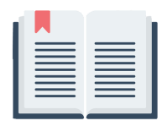 Session 33 Acts 11
Comments or questions
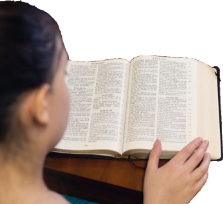 understandyourbible.org
7